ДИГИТАЛЕН МАРКЕТИНГ
МВБУ
Дигитална трансформация на бизнеса
МОДЕЛ НА РОЯЛА
Дигитален маркетинг
Дигиталният маркетинг използва съвременните информационни и комуникационни технологии за създаването на интегрирана, целенасочена и измерима комуникация с потребителите, която спомага за привличането и запазването им като изгражда трайни взаимоотношения с тях.
Фази в развитието на дигиталния маркетинг
зараждането на Интернет и първите уеб сайтове - 27-ми октомври 1994 година първата реклама

маркетинг на изтласкването (push marketing) като се използват масови дигитални методи като банери, микросайтове и  имейли

уеб 2.0 технологии - особено внимание се отделя на маркетинга в социалните медии

„вграден маркетинг“ (еmbedded маркетинг) - нови технологии в дигиталния маркетинг, които дават възможност за засилена реалност, геймификация, умни решения и др.
Елементи на дигиталния маркетинг
Интернет маркетинг
разработването и поддържането на уеб страници на организациите
маркетинг в социалните медии
маркетинга в търсещите машини (SEМ, който включва  оптимизацията на търсещите машини - SEO и платената реклама - Pay per click)
мобилният маркетинг, мобилните пазари (Google Play, Apple Store)
имейл маркетинг
онлайн банери
Маркетинг в различни от интернет дигитални канали
Примери
http://www.adweek.com/news-gallery/advertising-branding/here-are-years-most-inventive-marketing-media-and-digital-campaigns-honored-project-isaac-1670

http://digitalagencynetwork.com/most-creative-and-effective-marketing-campaigns-2016/
Дигиталният маркетинг  включва два основни  компонента
Вторият компонент са не-интернет свързаните дигитални канали като 
телевизия
Радио
Смс
дигитални билбордове (вътрешни и външни)
(Charlesworth, 2014)
Дигитален билборд
http://www.creativebloq.com/design/billboard-advertising-1131681

http://www.creativebloq.com/design/billboard-advertising-1131681
Други понятия
Маркетинг в реално време 2013
Маркетинг в социалните медии
Тутен и Соломон (2013) определят социалните медии като 

онлайн средства за комуникация, разпространение на информация, сътрудничество и самоусъвършенстване сред взаимосвързани и взаимозависими мрежи от хора, общности и организации.
Маркетинг в социалните медии
използването на социалните медии и свързаните технологии в маркетинговите инициативи със задачата да ангажира потребителите с организацията и нейните марки
Крайната цел е да се осъществи „конверсия“, т.е. потребителят да бъде подтикнат към определено действие  като  покупката на продукт, абонамент за услуга, присъединяване към определена потребителска общност.
Маркетингът в социалните медии се отличава от традиционния
Принос вместо контрол
-  Маркетолозите се стремят да водят „дискусии“ за своите и конкурентите продукти и внимателно да променят нагласите на потребителите.
 - Опитите за контрол водят бързо до негативни реакции в социалните мрежи.
Опитът на НЕСТЛЕ
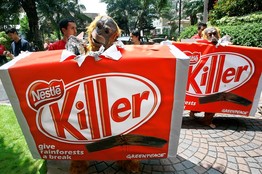 Опитът на НЕСТЛЕ
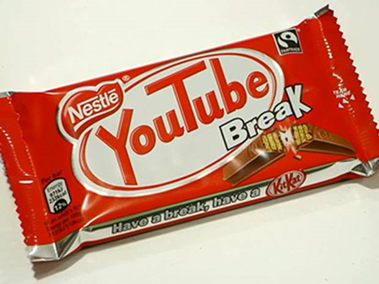 Маркетингът в социалните медии се отличава от традиционния
Изграждане на доверие. 

Тази особеност на маркетинга в социалните медии е тясно свързана с невъзможността за пълен контрол.
Комуникациите в социалните медии са многопосочни – от фирмата към клиентите, от клиентите към фирмата и между самите клиенти. 
Комуникациите в социалните медии не завършват с една кампания. В социалните медии доверието се изгражда бавно, както при традиционния маркетинг, но се разрушава много по-бързо поради скоростта на комуникациите.

 (Barker, Barker, Bormann and Neher, 2013)
Други видове интернет маркетинг
разработването и поддържането на уеб страници на организациите
маркетинга в търсещите машини (SEМ, който включва  оптимизацията на търсещите машини - SEO и платената реклама - Pay per click)
мобилният маркетинг, мобилните пазари (Google Play, Apple Store)
имейл маркетинг
онлайн банери